ارتباطات خطر و مشارکت اجتماعی
 در اربعین حسینی (ع)
1403
راه های پیشگیری از تب دانگ ویژه مسافرین اربعین حسینی(ع)
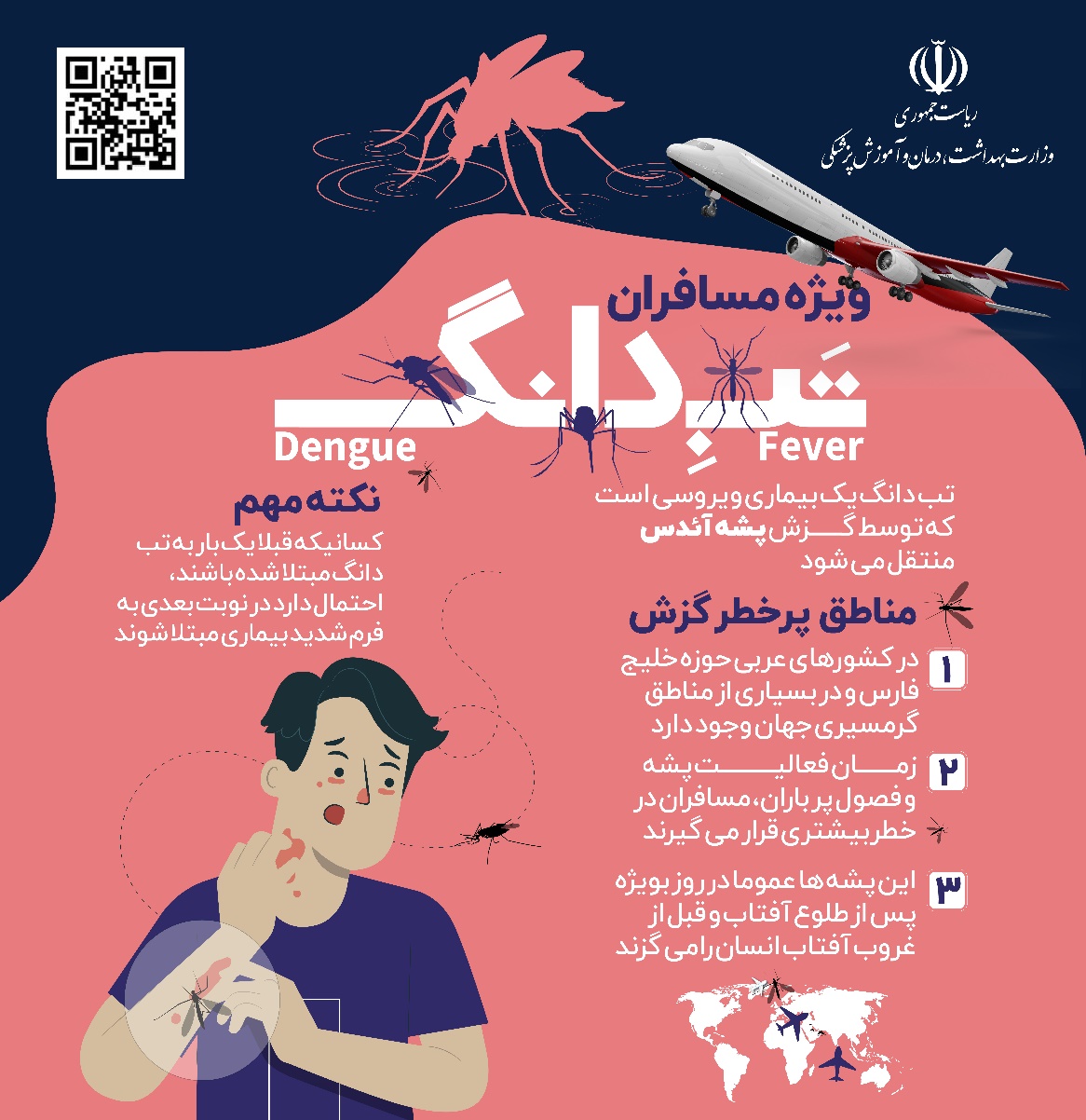 راه های انتقال تب دانگ ویژه مسافرین اربعین حسینی(ع)
در صورت استفاده از مواد دفع کننده حشرات بخصوص پشه آئدس به نکات زیر توجه نمایید: